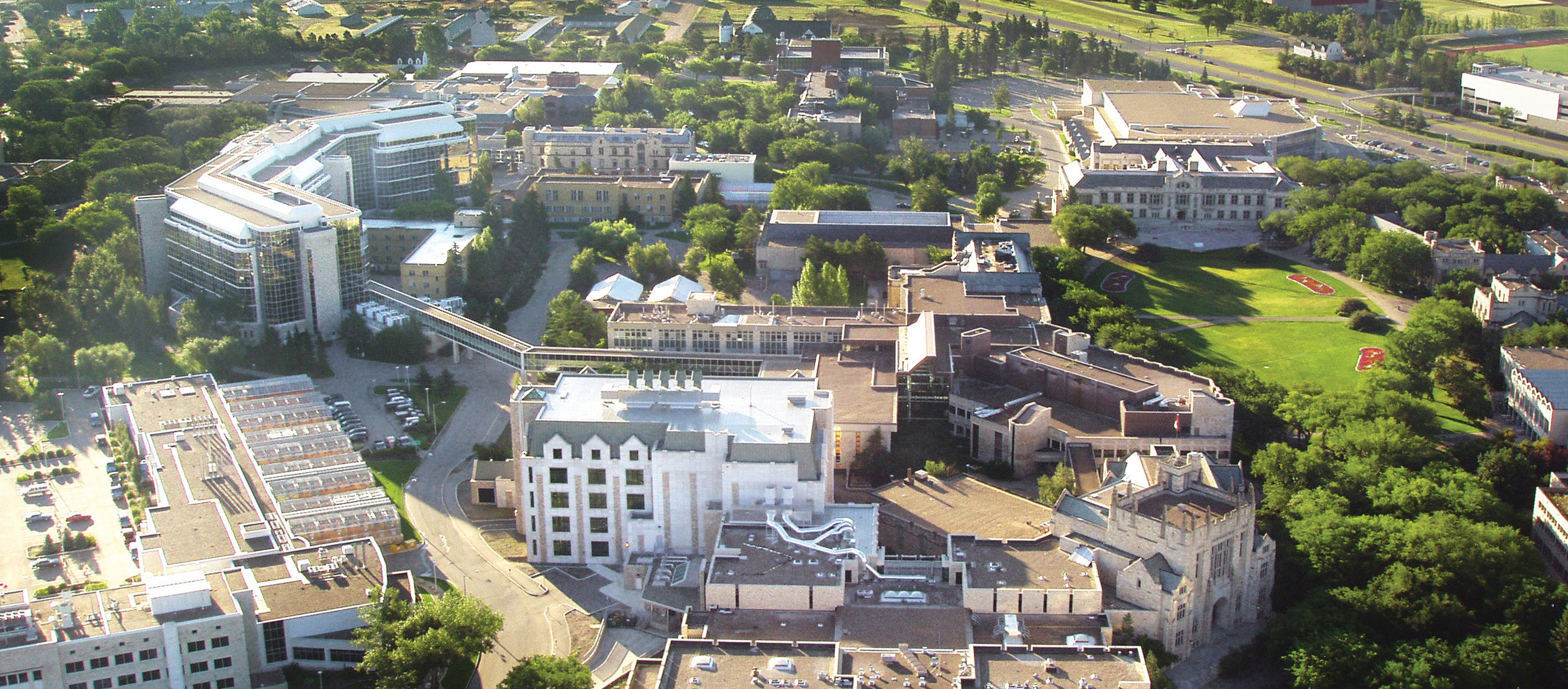 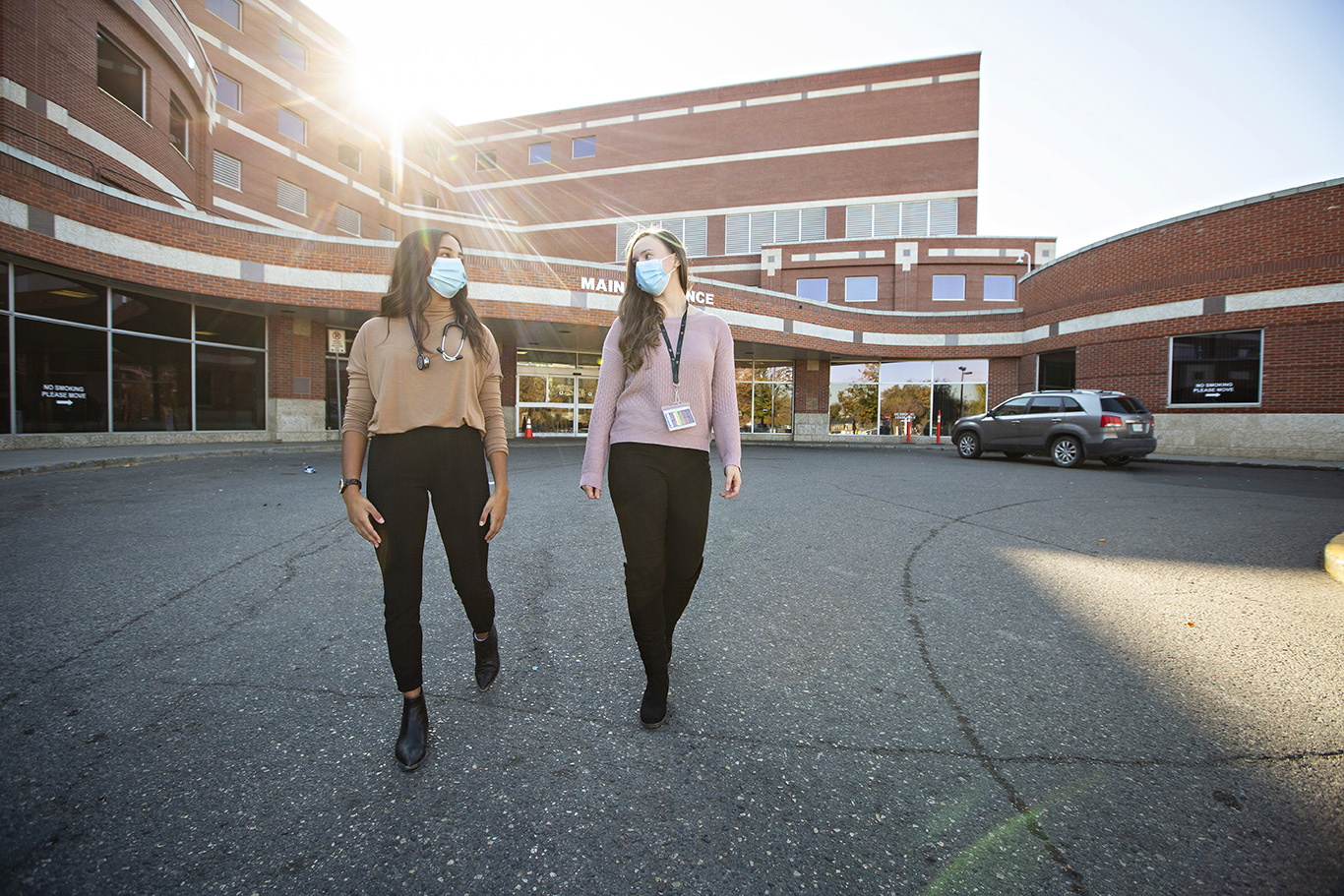 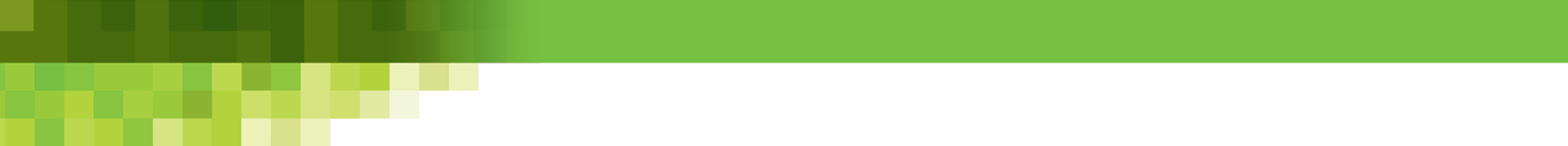 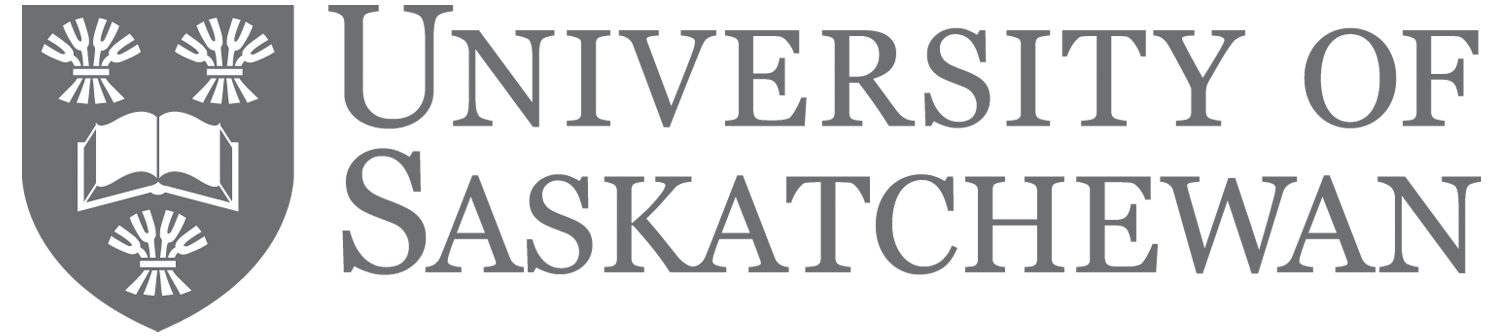 Lecture Title & Course #
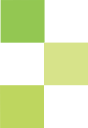 Presenter name; credentials; date
www.usask.ca
Slides below have tips/advice to improve your PowerPoint
Feel free to hide them (right click – “hide slide”), delete, or simply put them after your conclusion/summary
Diversity and Inclusivity
Please keep the following in mind:
Land acknowledgement https://teaching.usask.ca/curriculum/indigenous_voices/land-acknowledgements/module.php
Language
Analogies, idioms, acronyms
Avoid if possible or include definitions when necessary
Avoid phrases that suggest victimhood
Images
Ensure diverse representation in photos
Cases 
Include diversity
Avoid stereotyping
Diversity and Inclusivity
Ethnicity
How can you be inclusive? How will your students identify and see themselves in the content?

Gender
Use gender neutral terms (i.e. people, y’all, team, etc.)
Share pronouns (she/her; he/him; they/them; etc.)
Ask people how they would like to be identified
Introductions
Ensure you introduce yourself!
Things to consider:
Pronouns
Background
How you see the world
Start to build relationship with students

Example:
Choose your Font
Choose a font that is easily read by all students
Arial, Calibri, or other SANS fonts are most easily read

Use a font size of 28-32 so the words are easily read by all students in the class
Keep the Look Simple
Keep the background white and the font black 

This allows the presentation to be easily read by all students

Colored backgrounds do not work for the students who print the slides for note taking and studying
Keep the Look Simple
Some students are color blind or have difficulty distinguishing different colors

Black text on a white background can be seen by everyone

Don’t crowd the slide with lots of text
Example of what not to do
Please do not put colored text onto a background of similar color

This makes distinguishing the text from the background very difficult

Keep it black on white for all slides
Conflict of Interest Declaration
I do not have an affiliation (financial or otherwise) with a pharmaceutical, medical device or communications organization.
OR
Relationships with Commercial Interests: 
Grants/Research Support
Speakers Bureau/Honoraria
Consulting Fees
Other
If experimental or 'off-label-indication' treatments are discussed with students during teaching sessions please identify them as such.
Objectives
List the session objectives that are attached to the session on One45
These objectives are what need to be taught in your session
The exam questions need to come from what is taught and must link back to the objectives
Do you need a handout?
PowerPoint is designed as an aide to conveying information, not the means of conveying it
Consider the 5x5 suggestion (~5 bullet points with ~5 words per point)
Use PowerPoint to address large overreaching content
Handouts are a better means to convey specifics of content.
Pace your lecture
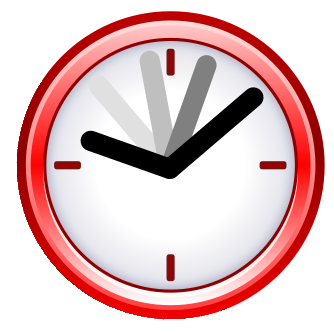 No more than one slide per minute of lecture time

Remember each hour of lecture is actually only 50 minutes of time with the students
Use Pictures
Consider including pictures, diagrams, or other representations that help students understand the concepts you are presenting 

How can you visually convey the message?
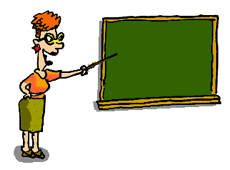 Pictures and Diagrams
Need to have the explanations and labels with them to be meaningful

So students understand why the picture is used in the context of the lecture
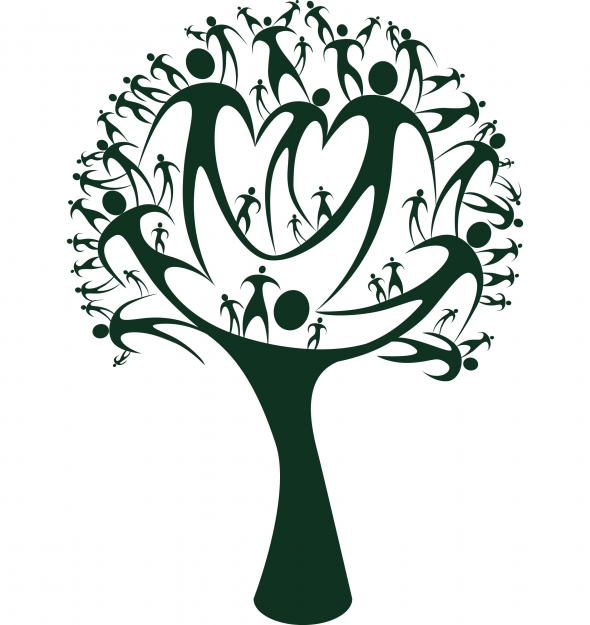 Add your labels
If there is something specific in a diagram or picture that you are referring to in your lecture,  use arrows or circles to draw attention to it.
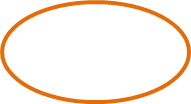 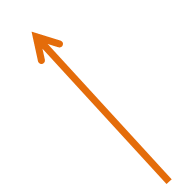 Ask questions
An essential active learning strategy:
Keeps learners engaged & involved
Ensures that learners are following along
Encourages thinking – especially higher order questions beyond memorization
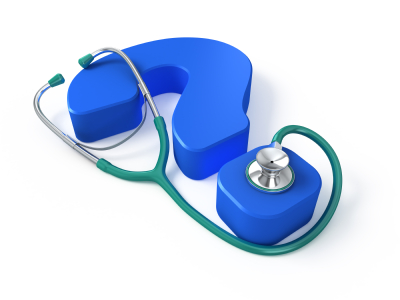 Cite your sources
Please use the International Committee of Medical Journal Editors (ICMJE) citation format

Examples of this citation format are available at www.nlm.nih.gov/bsd/uniform_requirements.html
Copyright questions?
Copyrighted images (with source cited) can be shared for educational purposes under copyright law  U of S copyright info
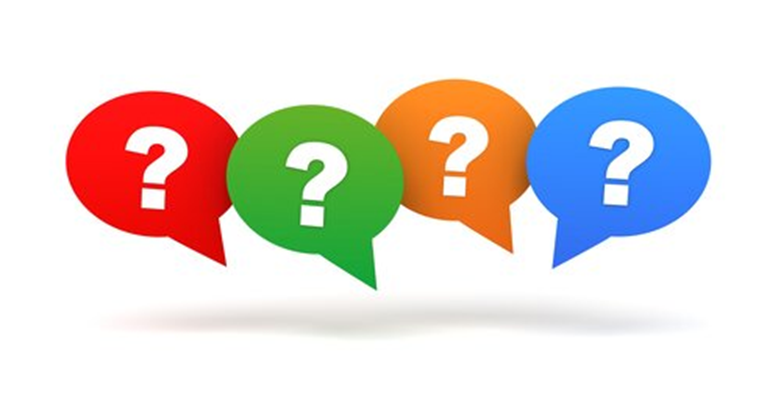 Choices for presentations
If you want to exclude certain images from your posted PowerPoint, please submit a separate version (minus those images) for posting
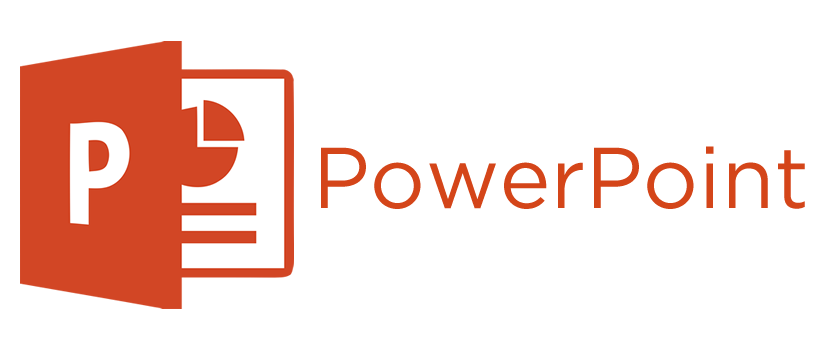 Spell out the acronyms
The first time you use an acronym in your presentation, spell it out
On the last page of your presentation, spell out the full name of each acronym you used during your presentation

Examples
UGME – undergraduate medical education
CoM – College of Medicine
Closure
Don’t forget to have a summary slide emphasizing main ideas, pearls, or take home points

Use your objectives as a guide

Consider first asking learners some questions to ensure they have internalized the important points
Save your work
The students use the notes area below the slides to type their notes during lectures

Please save your work as a power point file so the students can use the file for their note taking

Submit your PowerPoint to the course admin 5 working days before your presentation
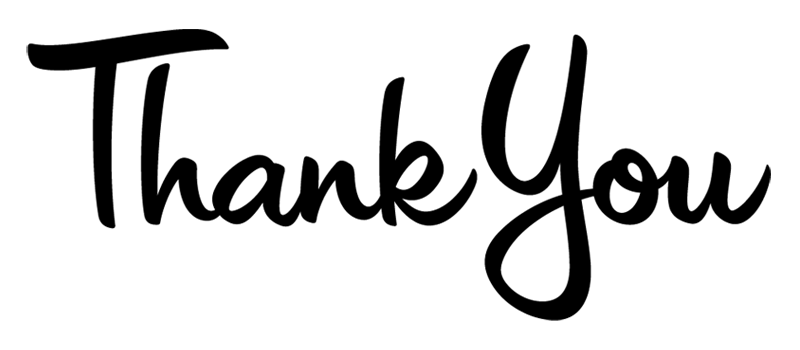 Thank you for taking the time to make your presentation student-friendly

If you have any questions about the template or preparing your PowerPoint presentation, please contact your module director.